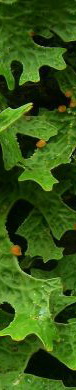 СОСТОЯНИЕ ПОПУЛЯЦИИ ЭПИФИТНОГО ЛИШАЙНИКА LOBARIA PULMONARIA (L.) HOFFM. В РЕСПУБЛИКЕ КОМИ
Семенова Н.А., 
Институт биологии Коми НЦ УрО РАН, 
г. Сыктывкар 
semenova@ib.komisc.ru
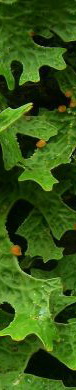 Lobaria pulmonaria (L.) HOFFM.
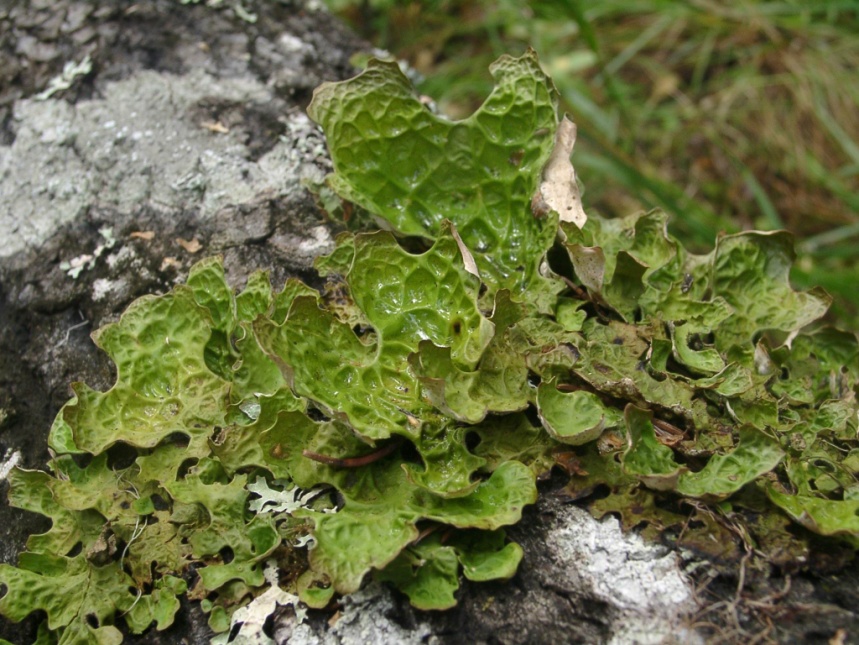 Целью работы было изучение структуры и численности популяции, и морфологических особенностей лишайника Lobaria pulmonaria в Республике Коми.
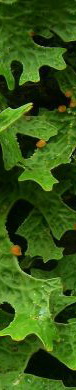 Район исследований
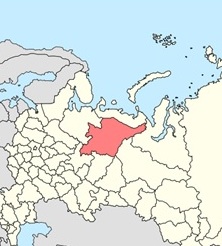 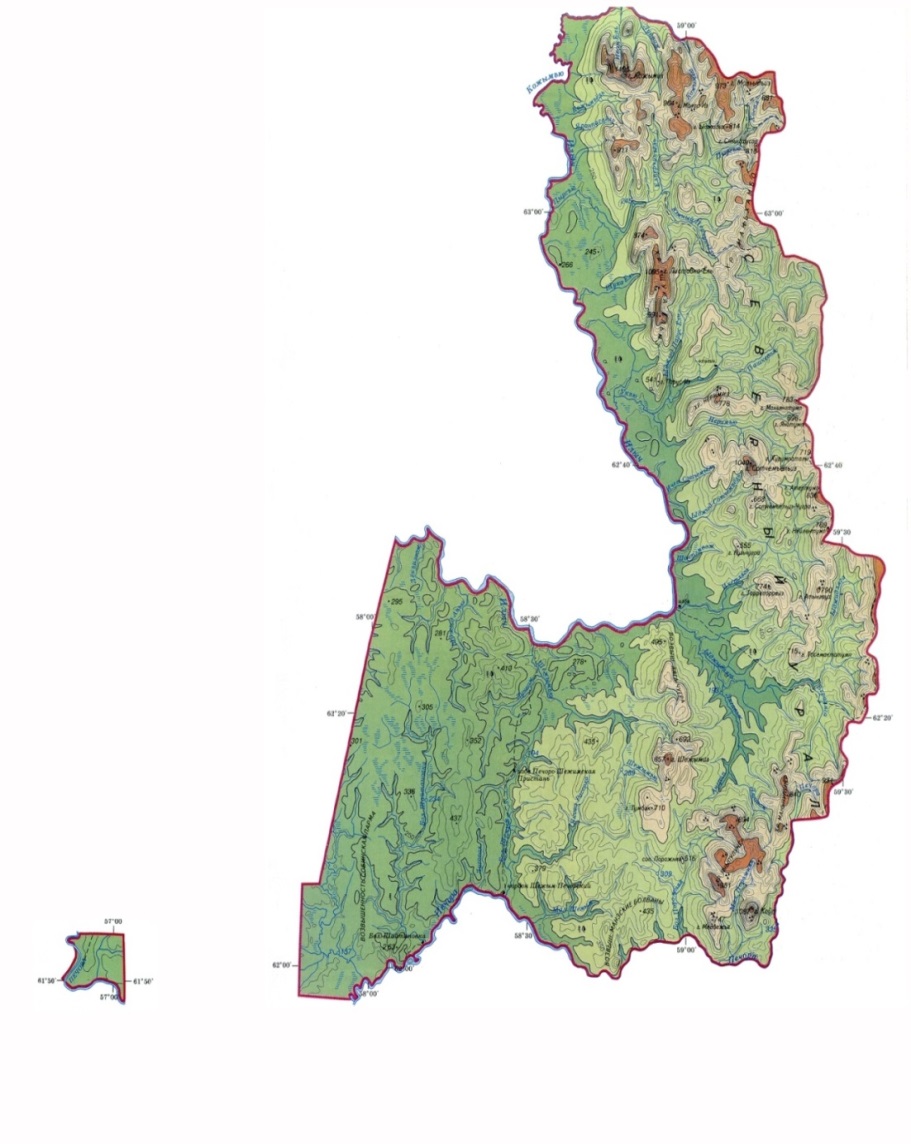 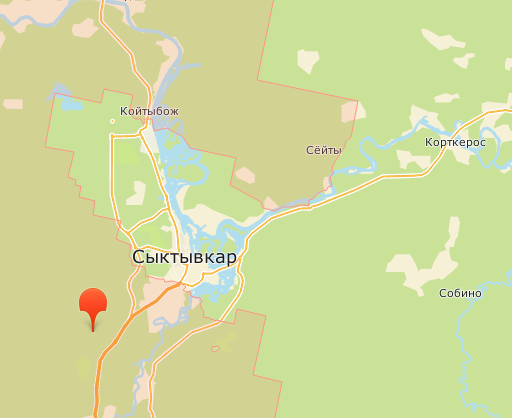 Печоро-Илычский заповедник
Окр. г. Сыктывкара
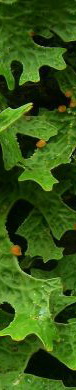 Профиль в Печоро-Илычском заповеднике
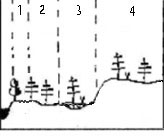 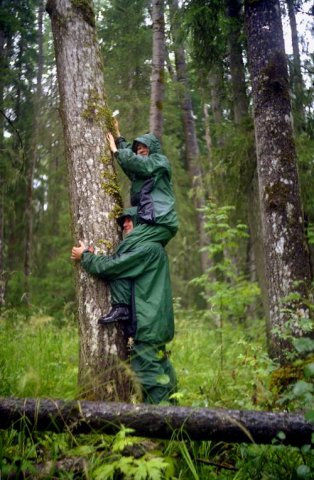 1-пойменный ивняк крупнотравный, 2- пойменный ельник чернично-зеленомошный, 3-заболоченный ельник сфагновый, 4-елово-пихтовый лес чернично-крупнопапоротниковый
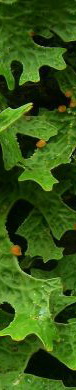 Профиль в окрестностях г. Сыктывкара
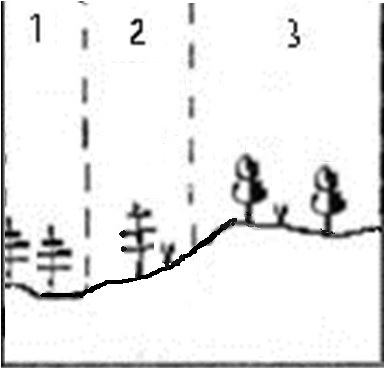 1- ельник крупнотравный, 2 -  ельник чернично-зеленомошный, 3 – осинник крупнотравный.
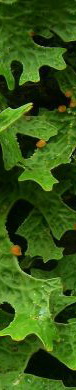 Онтогенетические состояния  Lobaria pulmonaria
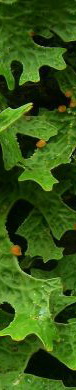 Всего обследовано: 22 дерева-форофита  (по 11 деревьев в каждом исследованном районе), 1143 таллома лишайника (822 в заповеднике и 317 в окрестностях г. Сыктывкара). 

Максимальное количество талломов на стволе (232) отмечено в заповеднике, минимальное (1) - в окрестностях г. Сыктывкара. 

Среднее число талломов лобарии на стволе в ненарушенных лесах – 76, во вторичных лесах – 29 талломов.
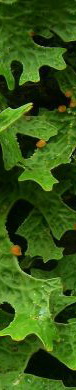 Частотное распределение количества талломов L. pulmonaria на стволах в Печоро-Илычском заповеднике и окр. г. Сыктывкара
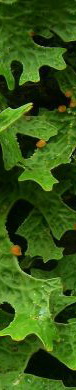 Частотное распределение талломов L. pulmonaria по горизонтальному размеру в локальных популяциях в Печоро-Илычском заповеднике и 
окр. г. Сыктывкара
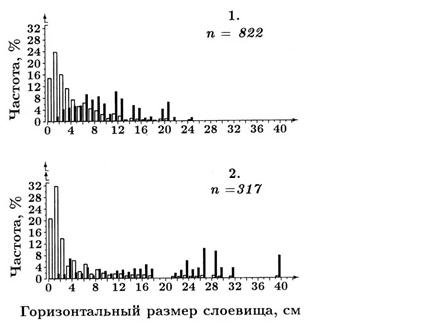 1 – Печоро-Илычский заповедник, 2 – окр. г. Сыктывкара. 
[а] – светлые столбики – в % от общего числа талломов, 
[б] – залитые столбики – в % от вклада слоевищ в суммарную 
площадь талломов в пределах популяции.
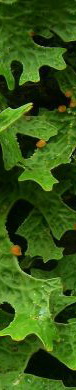 Спектр онтогенетических состояний локальных популяций в Печоро-Илычском заповеднике и окр. г. Сыктывкара
1 – Печоро-Илычский заповедник, 2 – окр. г. Сыктывкара
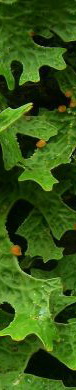 Онтогенетический спектр локальных популяций L. pulmonaria в Республике Коми
1 – Печоро-Илычский заповедник, 2 – окр. г. Сыктывкара
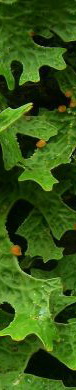 Относительная площадь повреждений талломов L. pulmonaria в Республике Коми
1 – Печоро-Илычский заповедник, 2 – окр. г. Сыктывкара
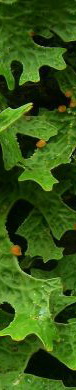 Относительная площадь соредиев и изидиев на  талломах 
L. pulmonaria в локальных популяциях в Республике Коми
1 – Печеро-Илычский заповедник, 

2 – Окр. г. Сыктывкара
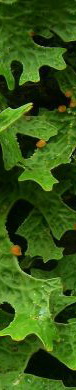 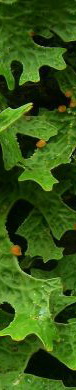 Относительная площадь лобулей на талломах 
L. pulmonaria в локальных популяциях 
в Республике Коми
1 – Печеро-Илычский заповедник, 2 – Окр. г. Сыктывкара
Таким образом, сравнение среднего количества талломов на стволе, размеров талломов и относительной площади органов вегетативного размножения свидетельствует о более успешном воспроизводстве талломов L. pulmonaria в локальной популяции, приуроченной к ненарушенным лесным сообществом.
Спасибо за внимание!